Unidad 4
Jesús Dignifica a la Mujer

Lección 1
Sexo Femenino
Instituto de Líderes Cristianos
El Ministerio de la Mujer
Gabriela Tijerina-Pike, Ph.D.
Jesús no cambia el Cromosoma
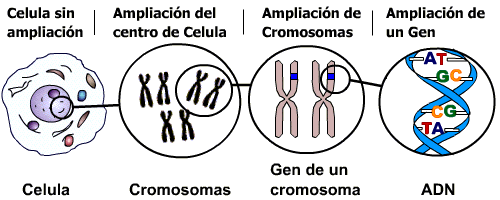 C-C-G-A
Instituto de Líderes Cristianos
El Ministerio de la Mujer
Gabriela Tijerina-Pike, Ph.D.
Hombre y Mujer creados son el mutuo complemento de la Imagen de Dios
 Isaías 49:15
 Isaías 66:13
 Mateo 23:37
Instituto de Líderes Cristianos
El Ministerio de la Mujer
Gabriela Tijerina-Pike, Ph.D.
Jesús defiende a las mujeres
 Marcos 10:14
 Lucas 7:36-50
Instituto de Líderes Cristianos
El Ministerio de la Mujer
Gabriela Tijerina-Pike, Ph.D.
Jesús acepta el servicio de las mujeres
Lucas 8:1-3
Luca 10:38-42
Instituto de Líderes Cristianos
El Ministerio de la Mujer
Gabriela Tijerina-Pike, Ph.D.
Jesús incluye a las mujeres en el discipulado
 Marcos 7:10-11
 Lucas 12:51, 53
 Marcos 10:29-30
 Mateo 12:46-50
Instituto de Líderes Cristianos
El Ministerio de la Mujer
Gabriela Tijerina-Pike, Ph.D.
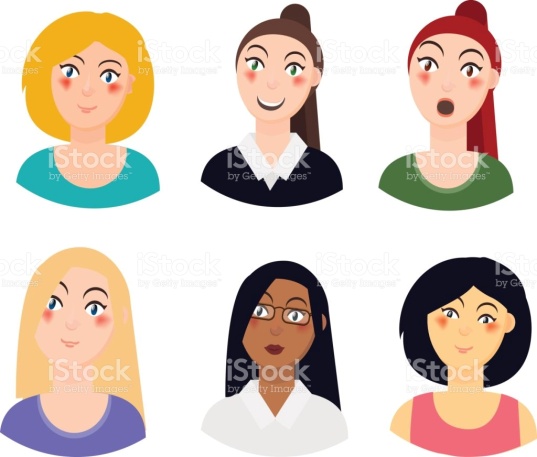 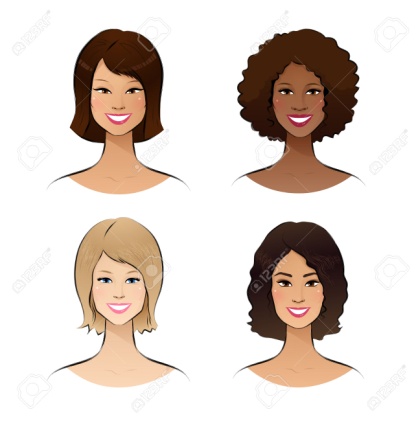 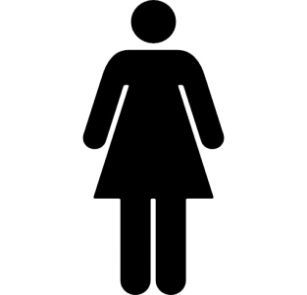 Ministerio a la Mujer
(EXCLUSIVAMENTE)
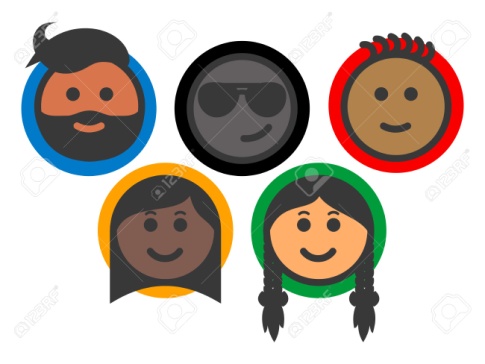 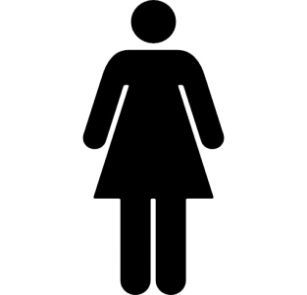 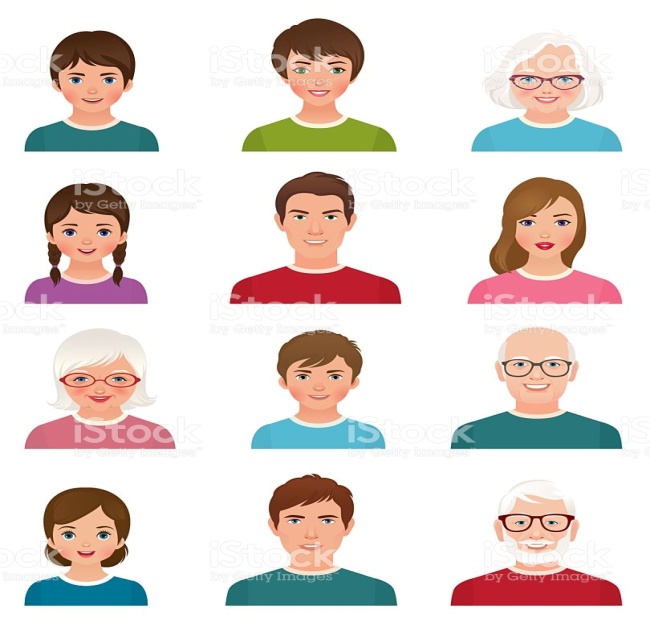 Número
Ministerio de la Mujer
Entendimiento
Instituto de Líderes Cristianos
El Ministerio de la Mujer
Gabriela Tijerina-Pike, Ph.D.
Unidad 4, Lección 1. TAREA #1
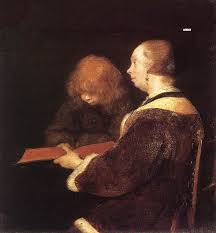 Hacer el diagrama de mi vida. Incluyendo fechas, definiciones y descripciones de mi vida como mujer creada, caída, extraña, salva, sabia y preparada.
Incluir la descripción de cómo Dios dignificó mi vida. Incluir fechas.